Road to SaaS for existing customers
Ricardo Moinhos
Migration Specialist
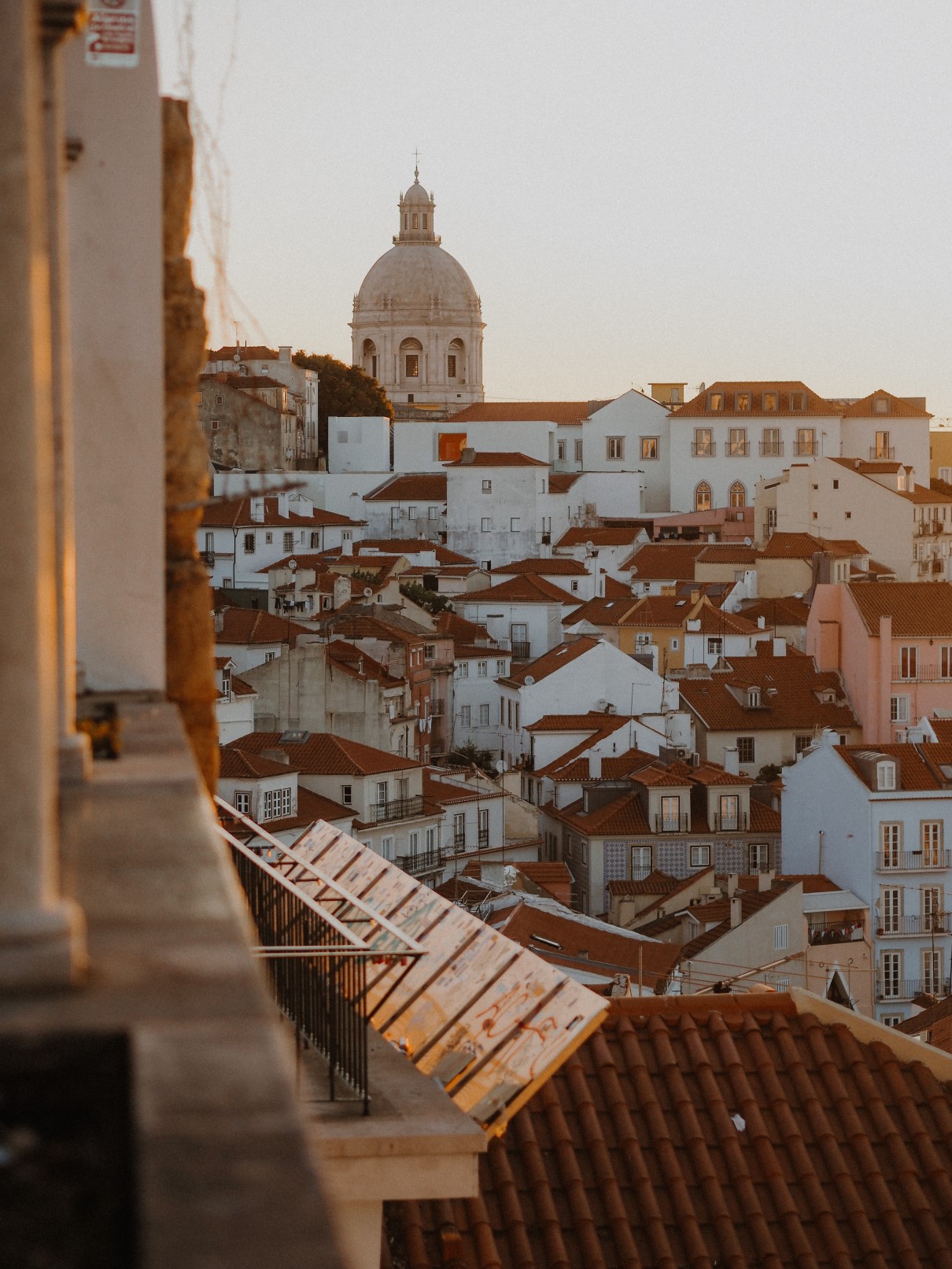 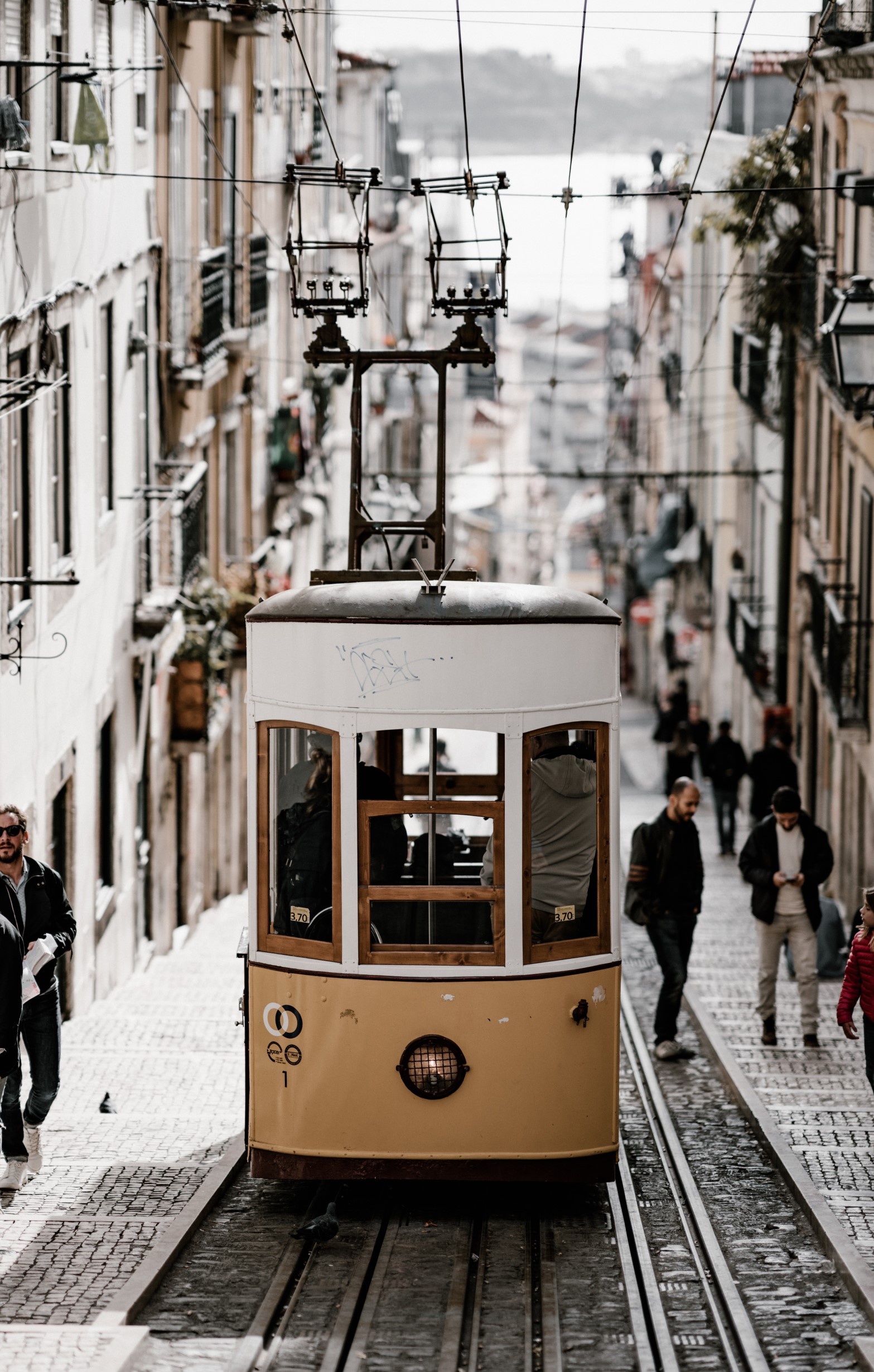 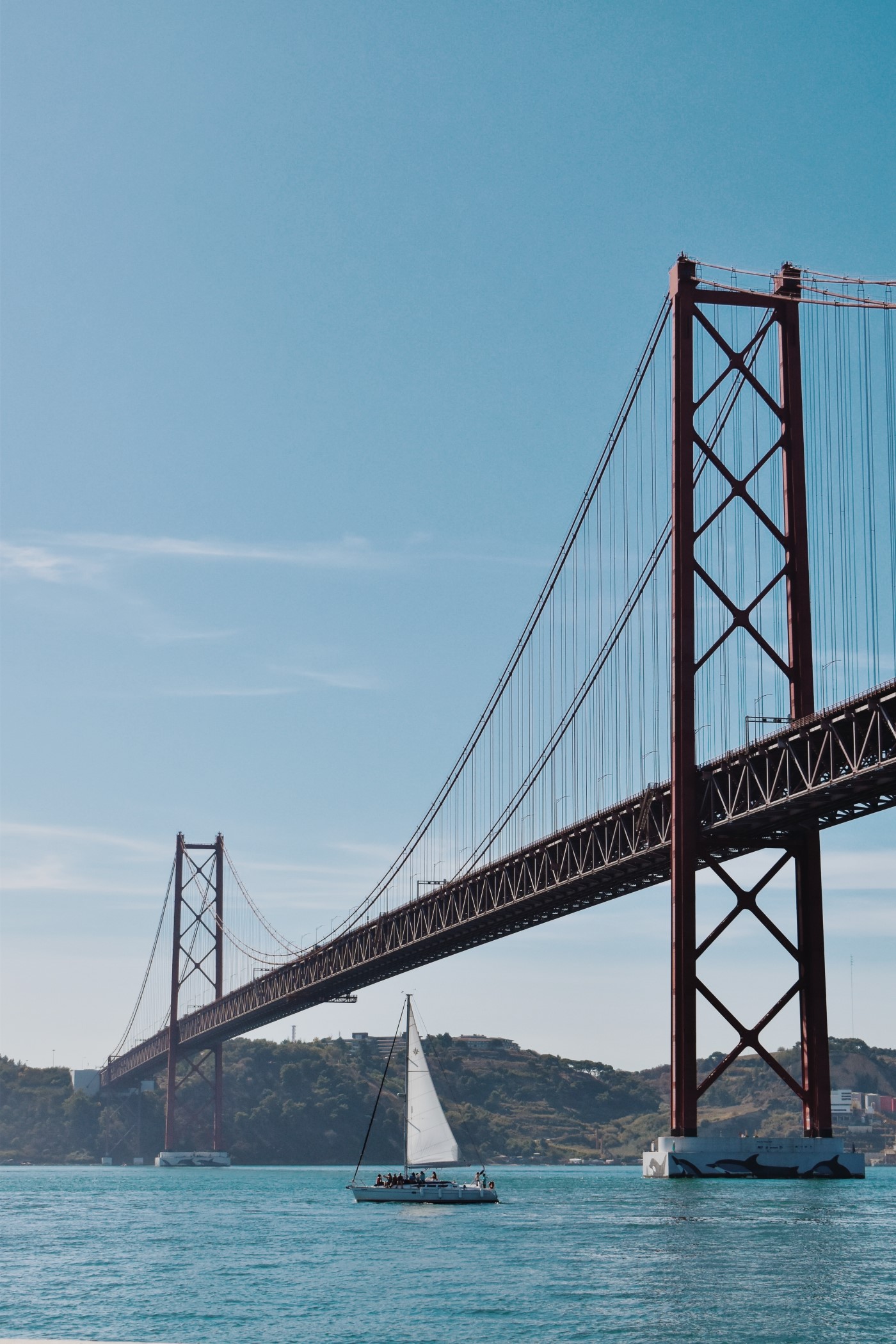 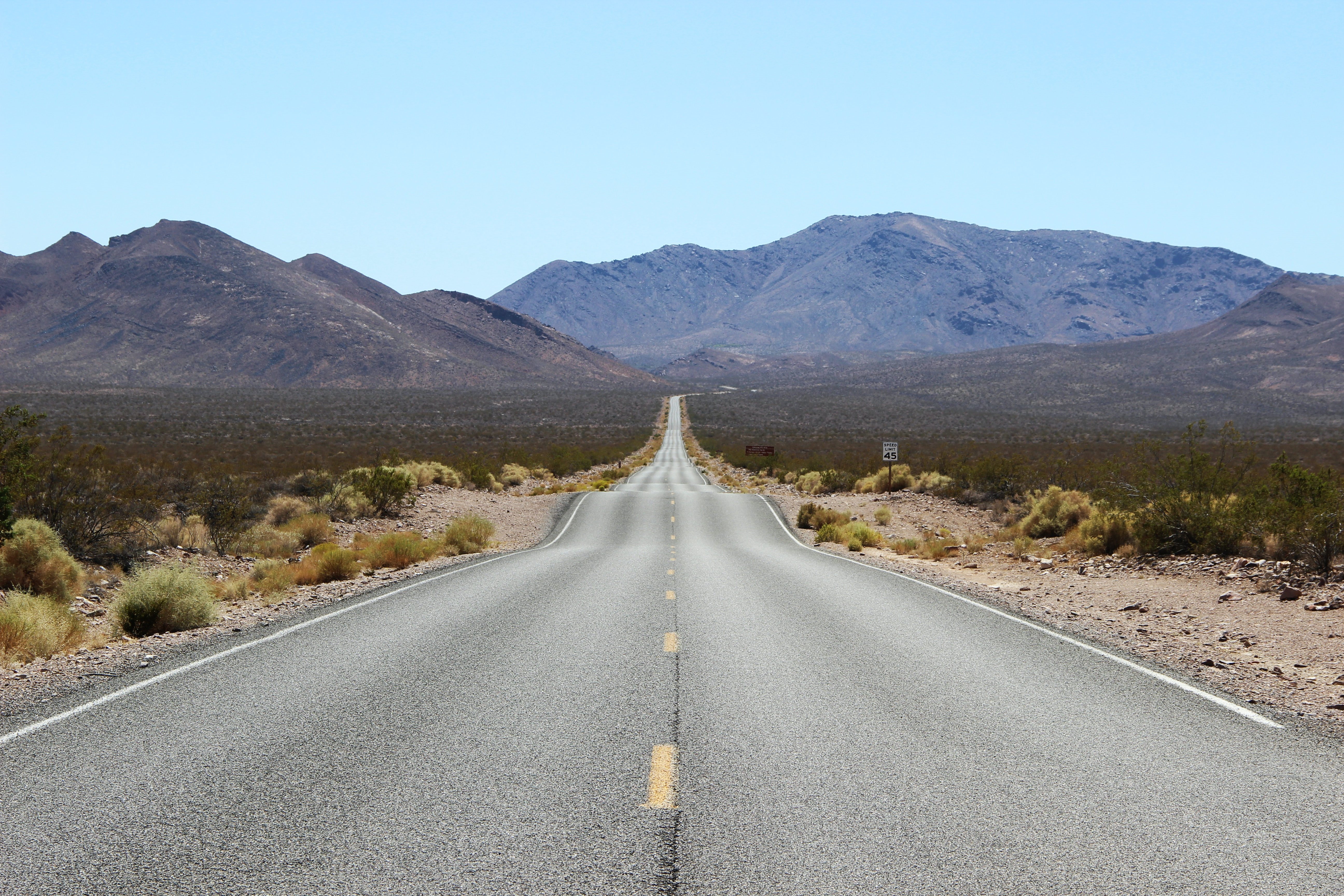 Road to SaaS for existing customers
Technical Challenges
Technical-wise, two tasks need to be handled in the migration process:
Business Data (Data Migration)
Application Code (Customizations)
Separate tasks
Challenges depends on various factors:
How old is the current version?
How much customized is the solution?
How big is the database?
How much the business depends on legacy data?
How many customizations are still used?
Data Migration
Re-implementation path

You can do the initial setup on SaaS but…
Why should you do it on an on-premise environment instead?

It’s faster to:
Import (large) configuration packages
Test extensions
Debug errors
1st Stage
On-Premise
LS Central SaaS
Customer
Database
Customer Test
Database
Production
4
Customer Tenant
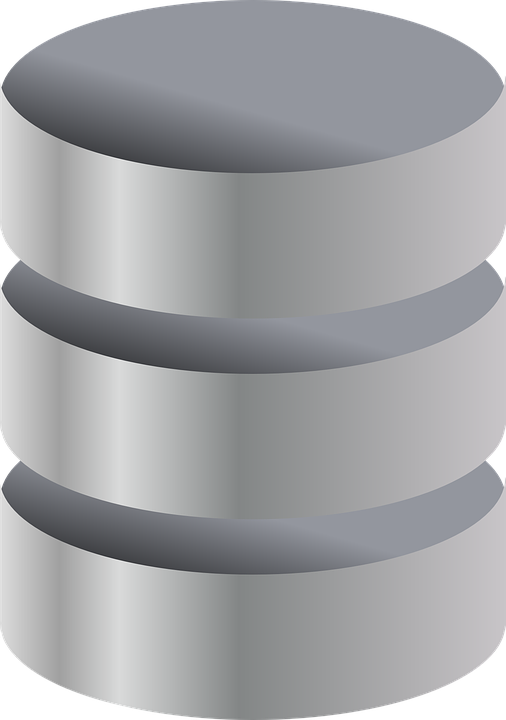 1
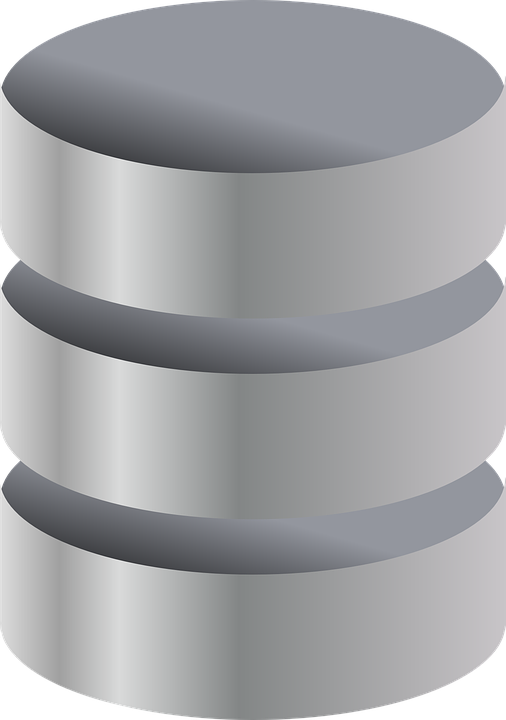 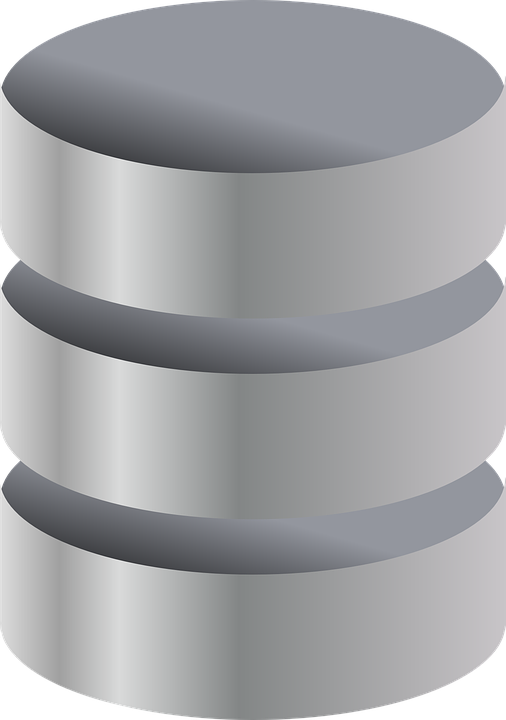 Migrate
using Cloud Migration Tool
3
Adjust setup/data
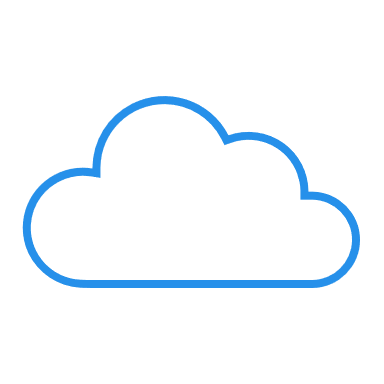 2
Test
Data Migration
Re-implementation path

You can do the initial setup on SaaS but…
Why should you do it on an on-premise environment instead?

It’s faster to:
Import (large) configuration packages
Test extensions
Debug errors
2nd Stage
1
Sandbox
Disable Cloud Migration Tool
LS Central SaaS
Production
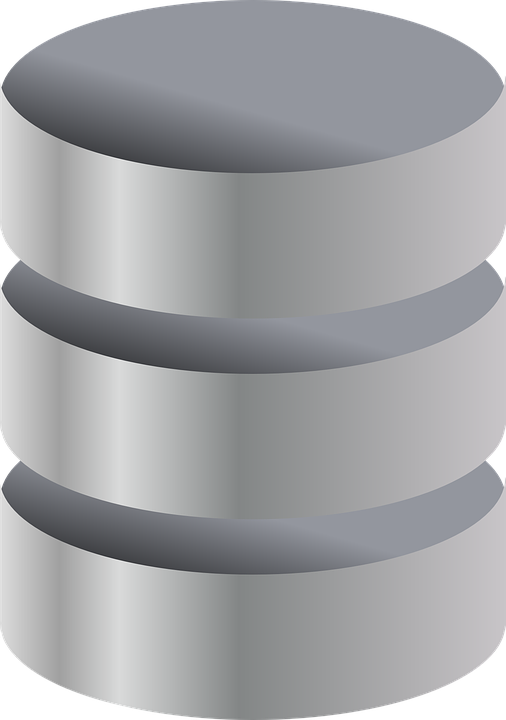 Customer Tenant
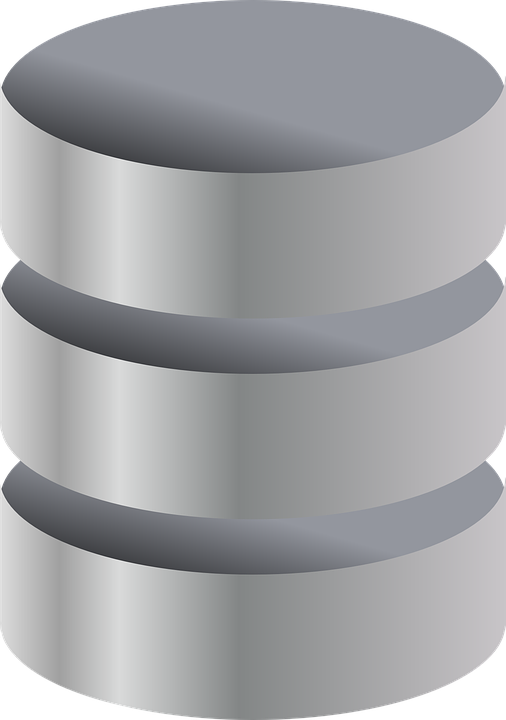 3
Adjust setup/data
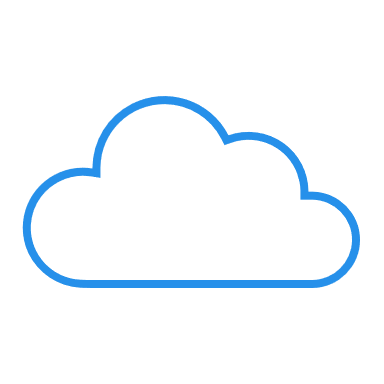 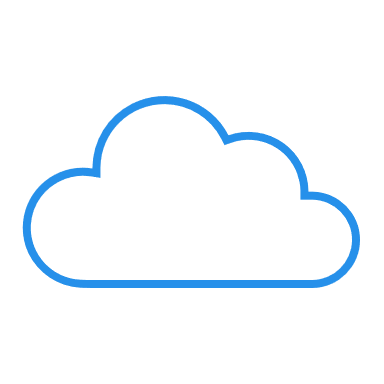 2
Test
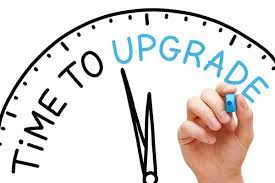 Data Migration
The upgrade paths
LS Central SaaS
LS Central SaaS
Business Central 14 (without LS Central) or later
LS Central 17.5 or later
Using Cloud Migration Tool
LS Central SaaS
Older than LS14.2
LS Central 14.2 to 17.4
LS Central latest
Using Table Migration Extensions
Using Cloud Migration Tool
Using Upgrade Codeunits
Cloud Migration Tool
Running the cloud migration tool | LS Central SaaS Implementation Guide
Migrate on-premises data to the cloud - Business Central | Microsoft Learn
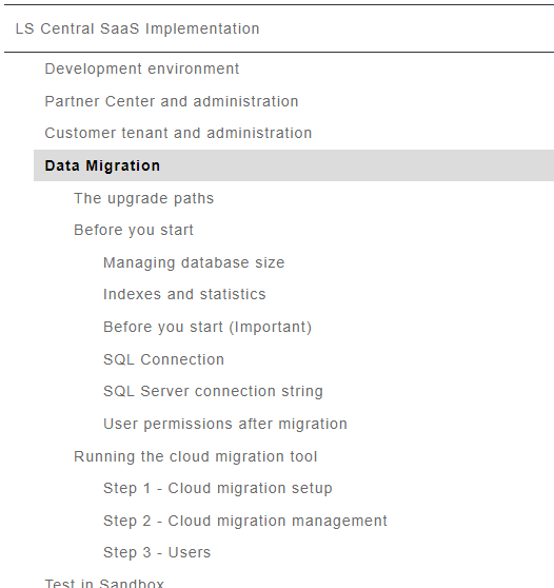 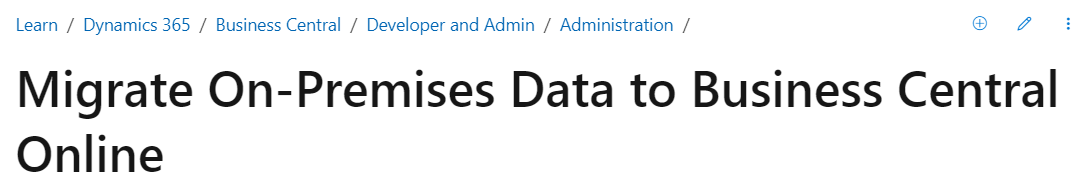 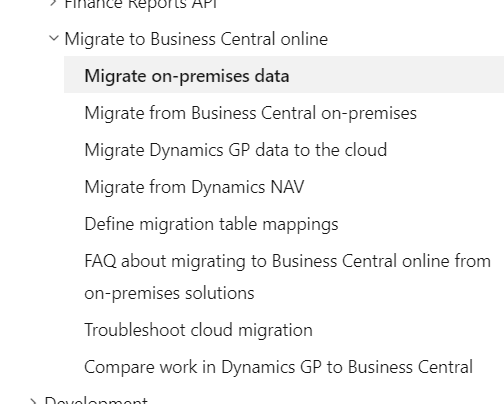 Cloud Migration Tool
Search for Assisted Setup
Select Set up Cloud Migration
Select the product version
Current version for V22
Earlier versions for V17.5 to 21
Enter:
SQL Connection String
Integration Runtime Name
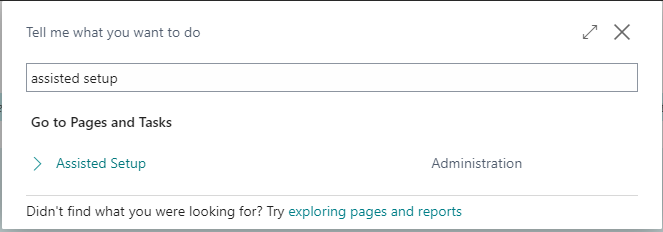 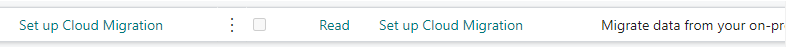 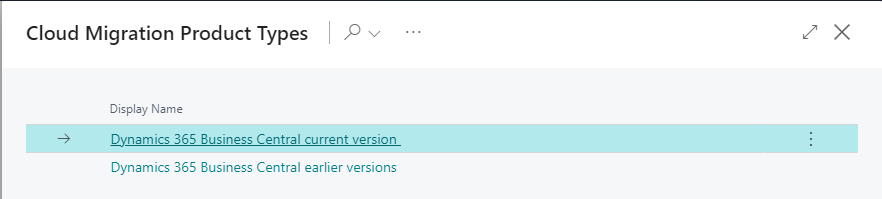 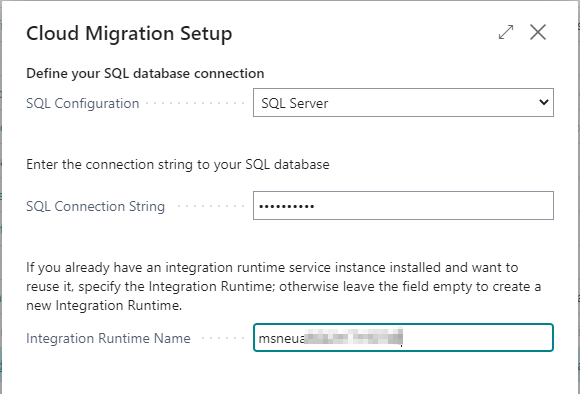 Cloud Migration Tool
The Integration Runtime is installed locally
Select the companies to migrate
Finish the Cloud Migration Setup
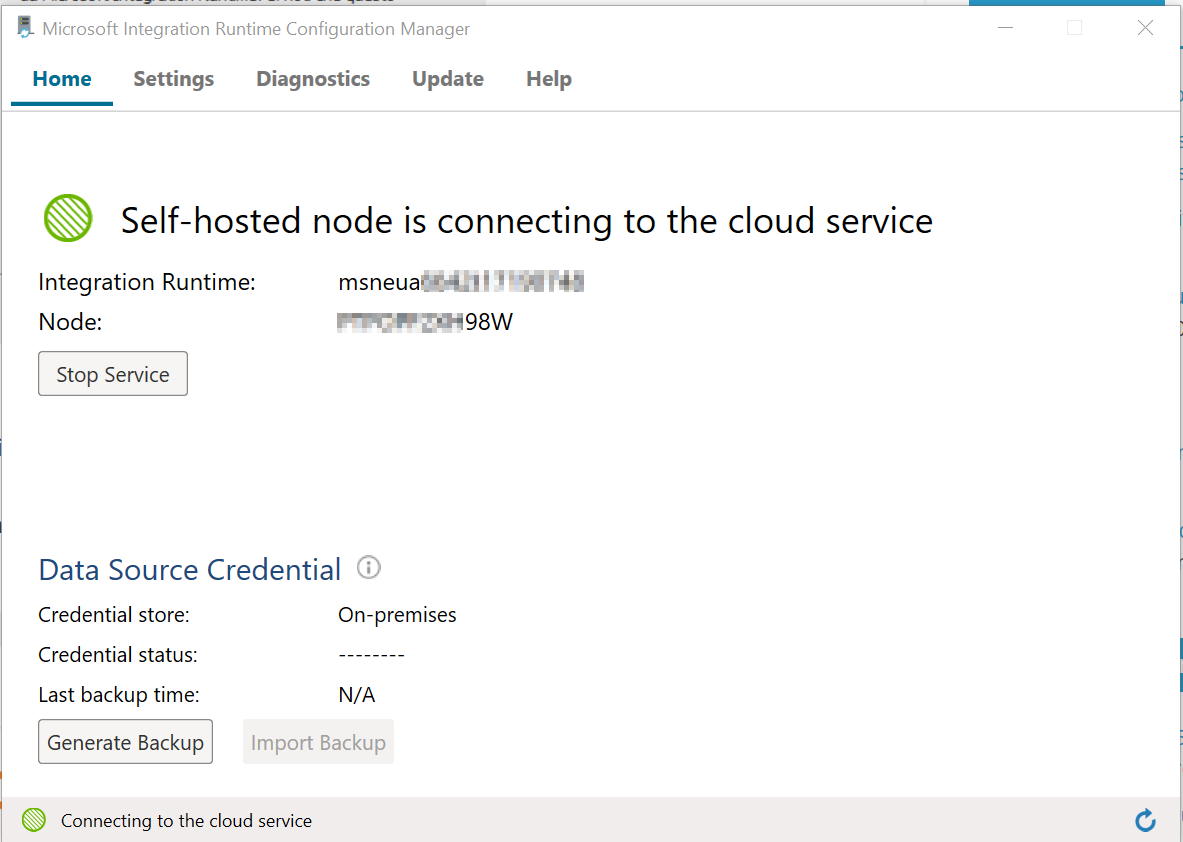 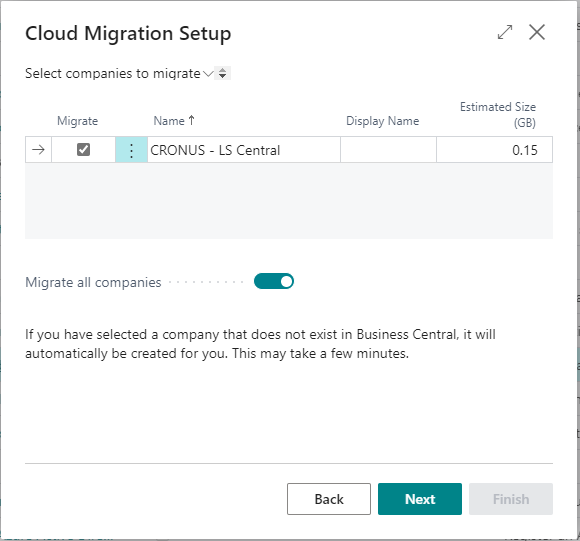 Integration Runtime Name
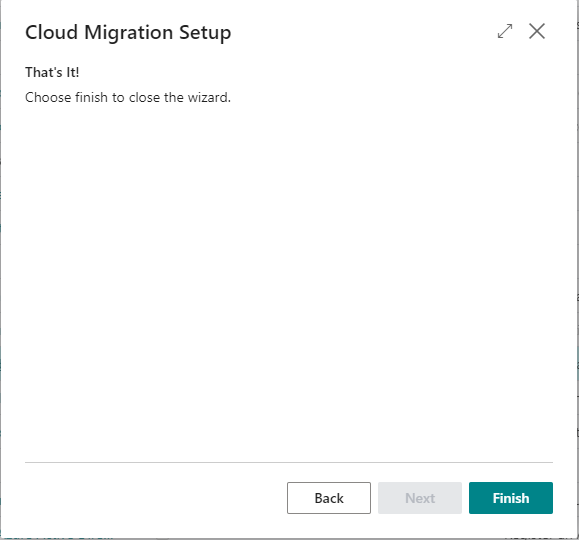 Cloud Migration Tool
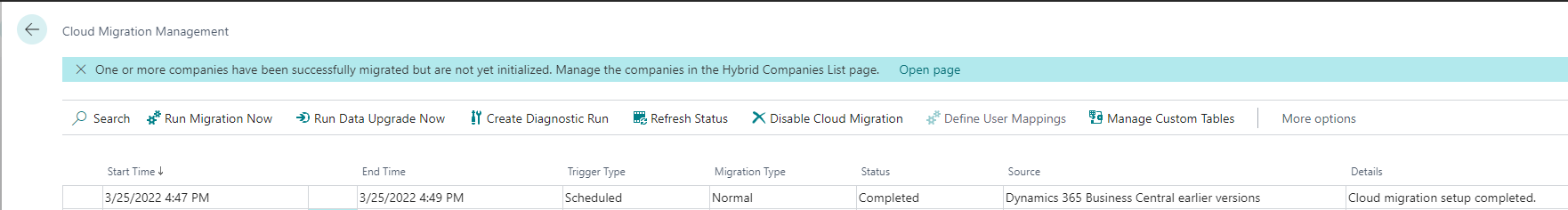 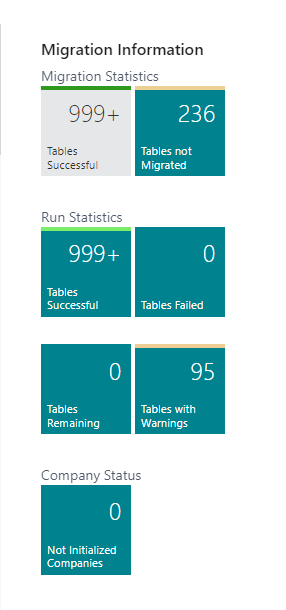 Run Migration Now
Run Data Upgrade Now
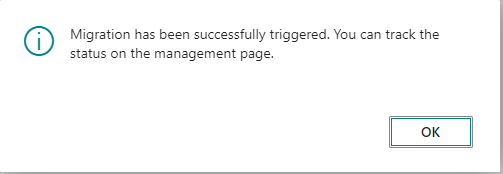 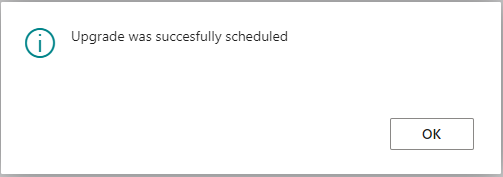 Cloud Migration Tool – New Features
Microsoft is improving the tool on every new release
New feature available in BC 2022 Wave 2 (V21)
Define Migration Table Mappings
Can be used to rename the table during the cloud migration or to move a subset of fields to a different table or table extension
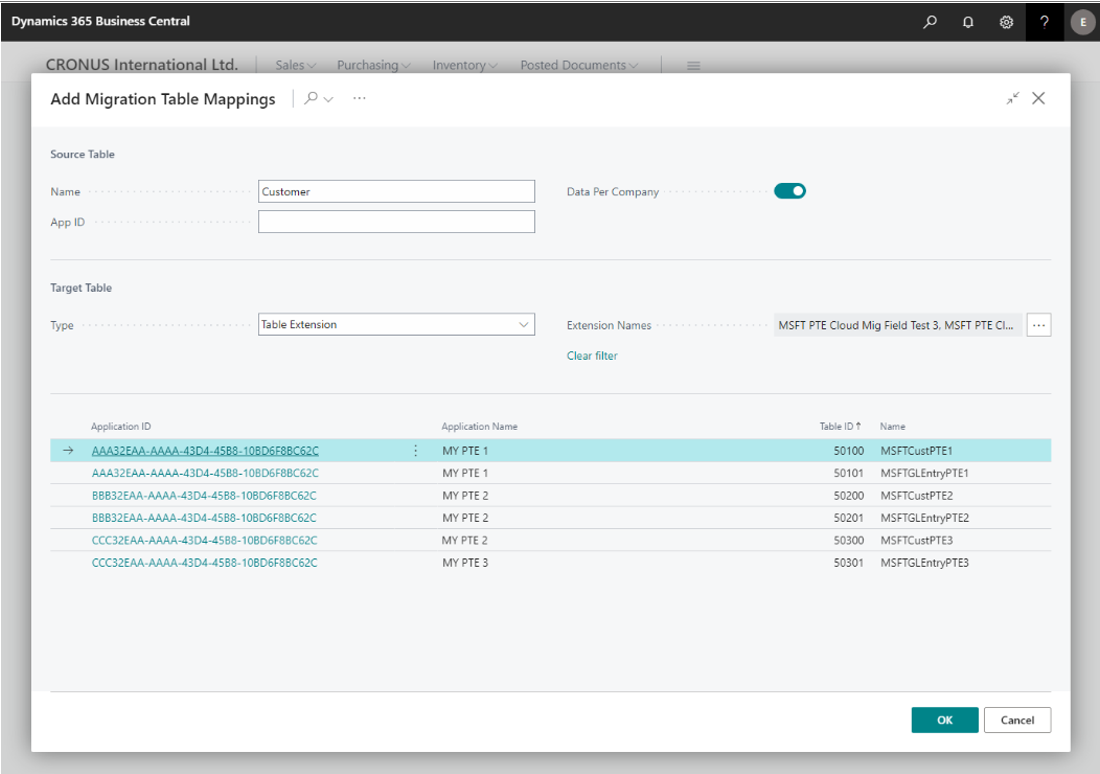 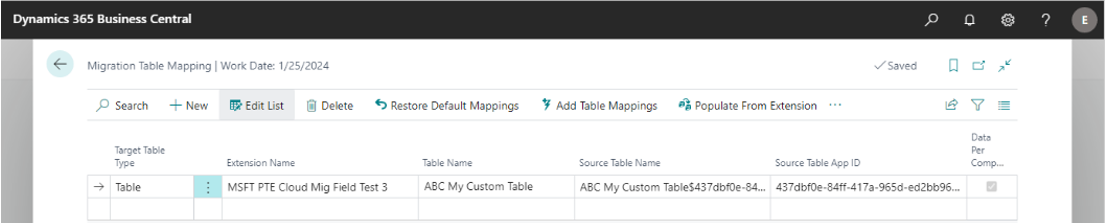 Cloud Migration Tool – New Features
Microsoft is improving the tool in every new release
New feature available in BC 2023 Wave 1 (v22)
Get an improved cloud migration status overview
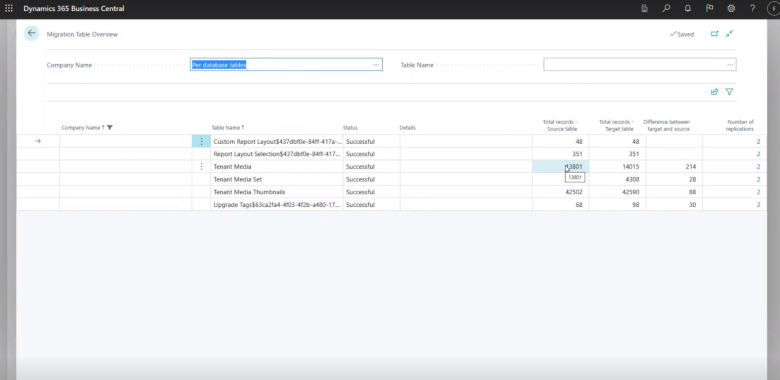 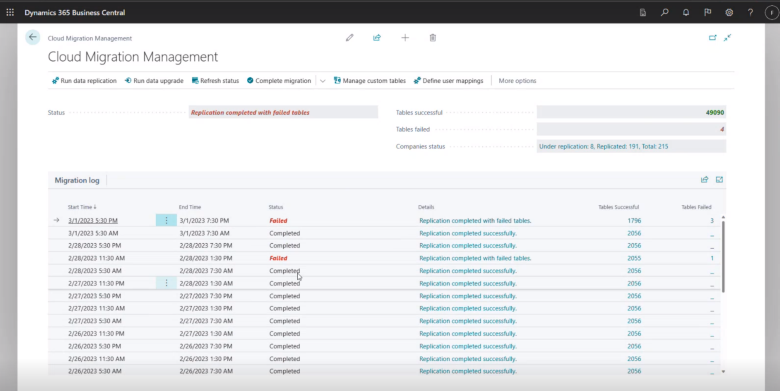 What about LS Central 17.4 or earlier versions?
Application Code Challenges
Move from Non-Extension to Extension Framework
C/AL to AL
No changes in the base code
Events Subscription
LS Central Non-Public Methods
Objects renaming introduced in LS Central 17.5
Events to Subscribe
Business/Integration Events
Custom events created by Microsoft/ISV/Partner
Global Events
Predefined system events raised on several base application codeunits
Database/Page Trigger Events
Example:
OnBeforeInsertEvent
OnAfterInsertEvent
OnAfterDeleteEvent
OnAfterModifyEvent
OnAfterValidateEvent
(Custom) Events Availability
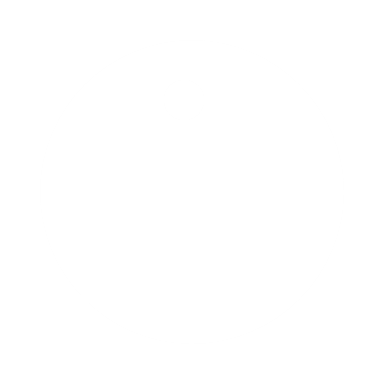 New events requests
Making methods public requests
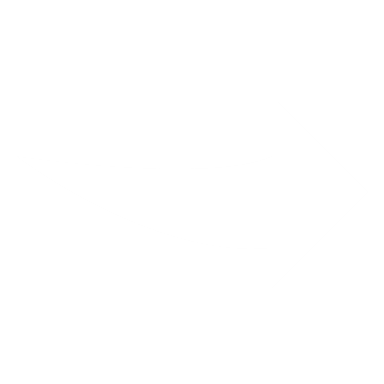 Request through the Technical Support Desk
LS Migration Process
Documentation
Step-by-step documentation based on Microsoft’s guidelines
Available on request through the Technical Support Desk
LS Retail migration tools
Powershell module to automate some migration steps
Available on the Powershell Gallery
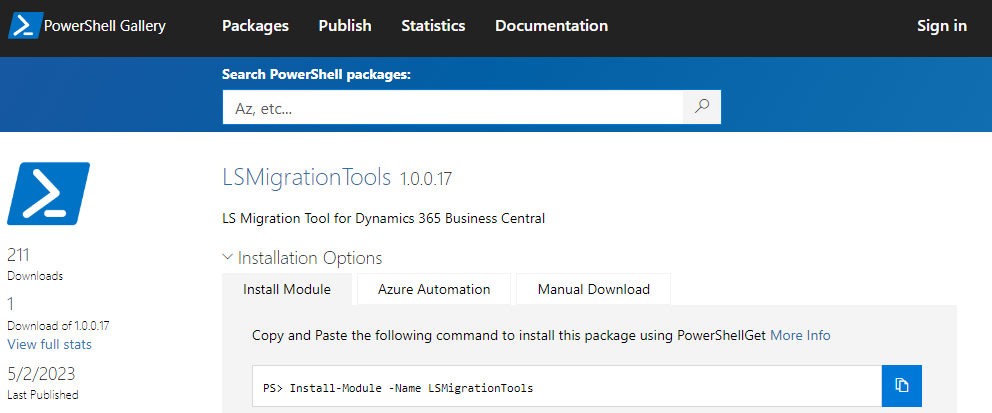 Migration Tools
New-UpgradeInitializationScript
A wizard to automate the migration scripts creation
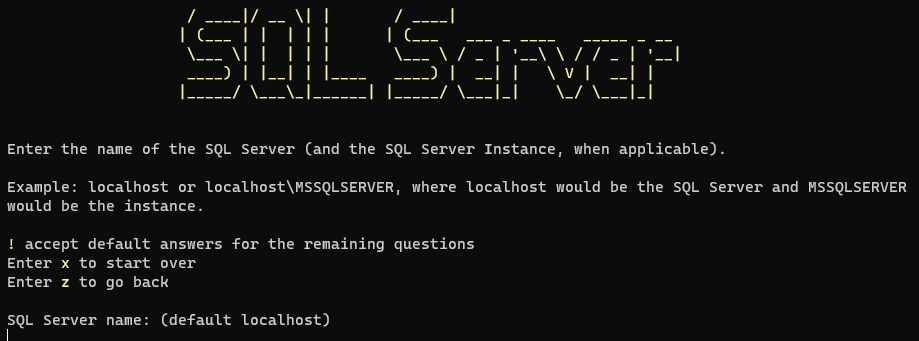 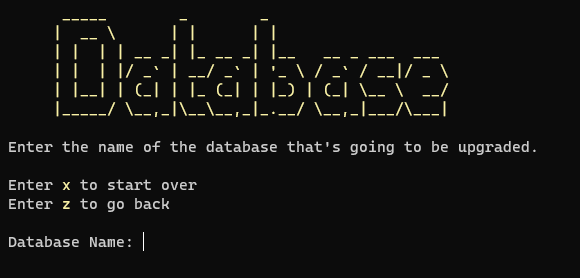 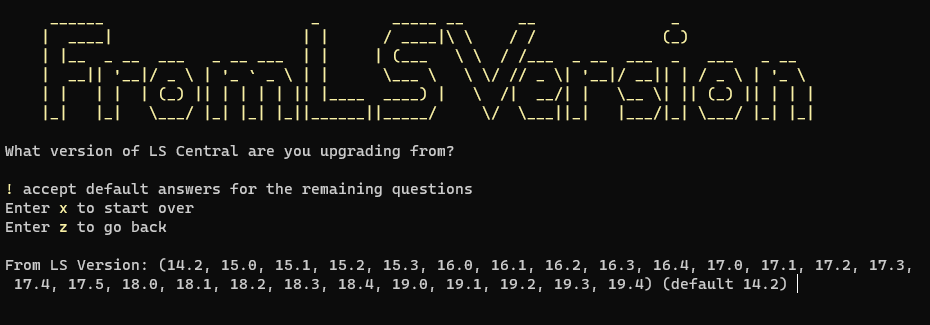 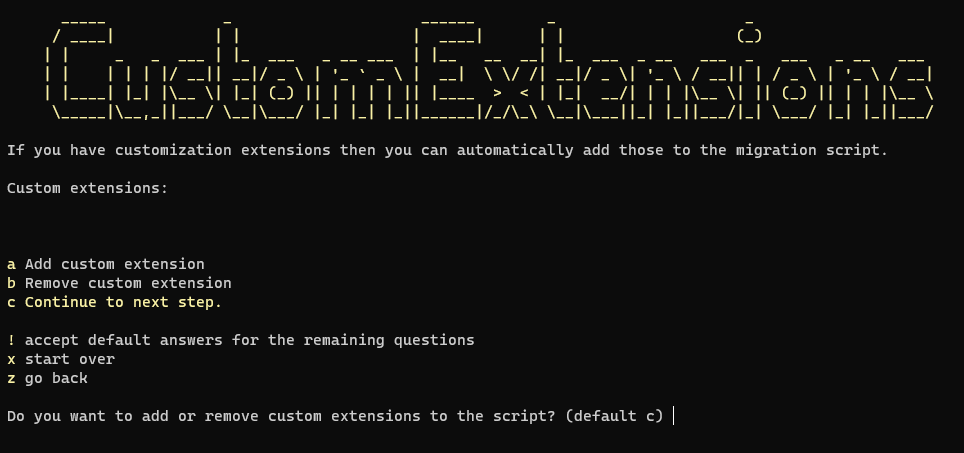 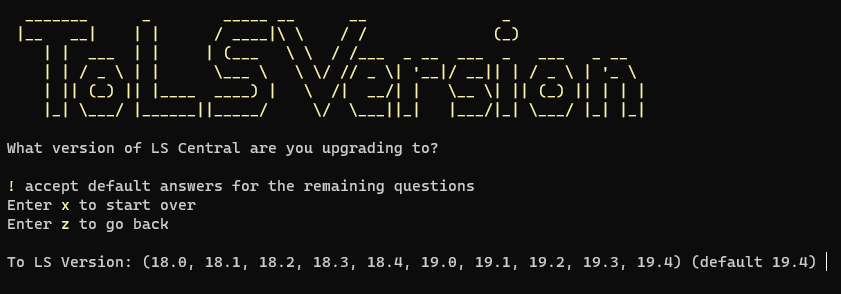 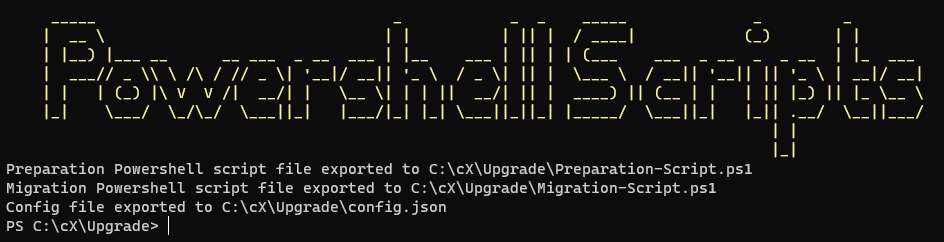 Migration Tools
The wizard generates a config.json file that can be reused
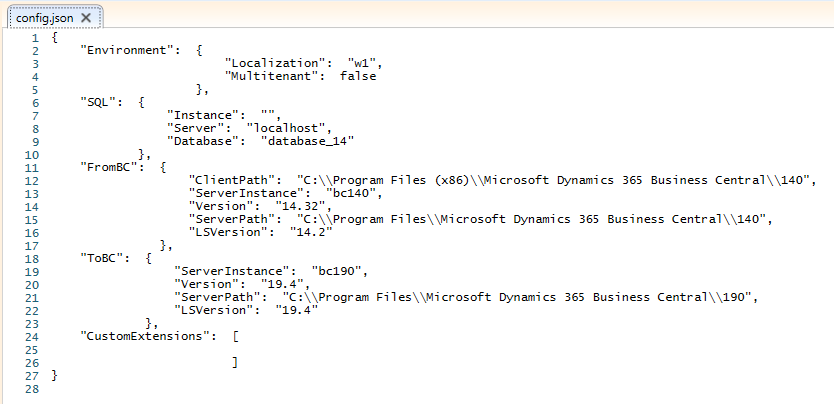 Migration Tools
Two scripts are created, that allows you to go through the migration process
Preparation-Script.ps1
- Setup the folder structure and create the extensions needed for the migration
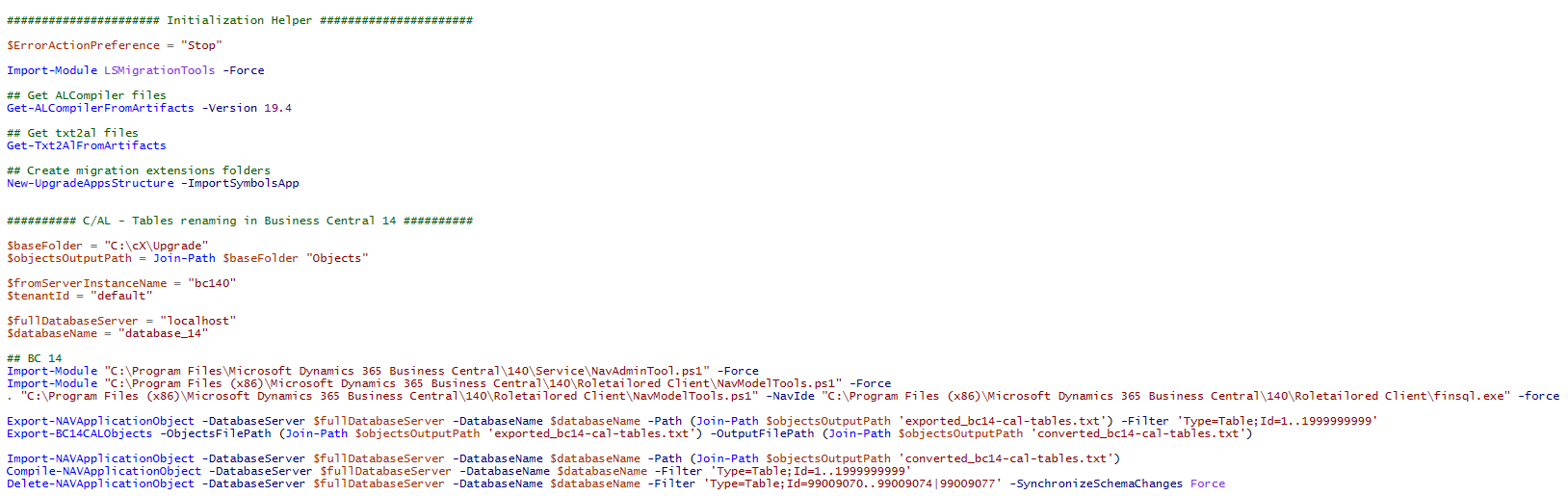 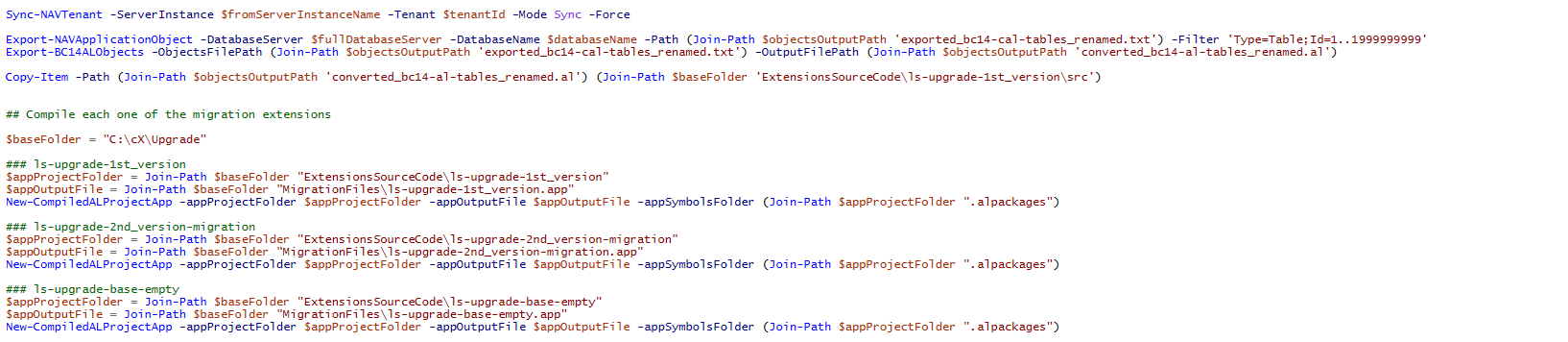 Migration Tools
Migration-Script.ps1
The migration process itself
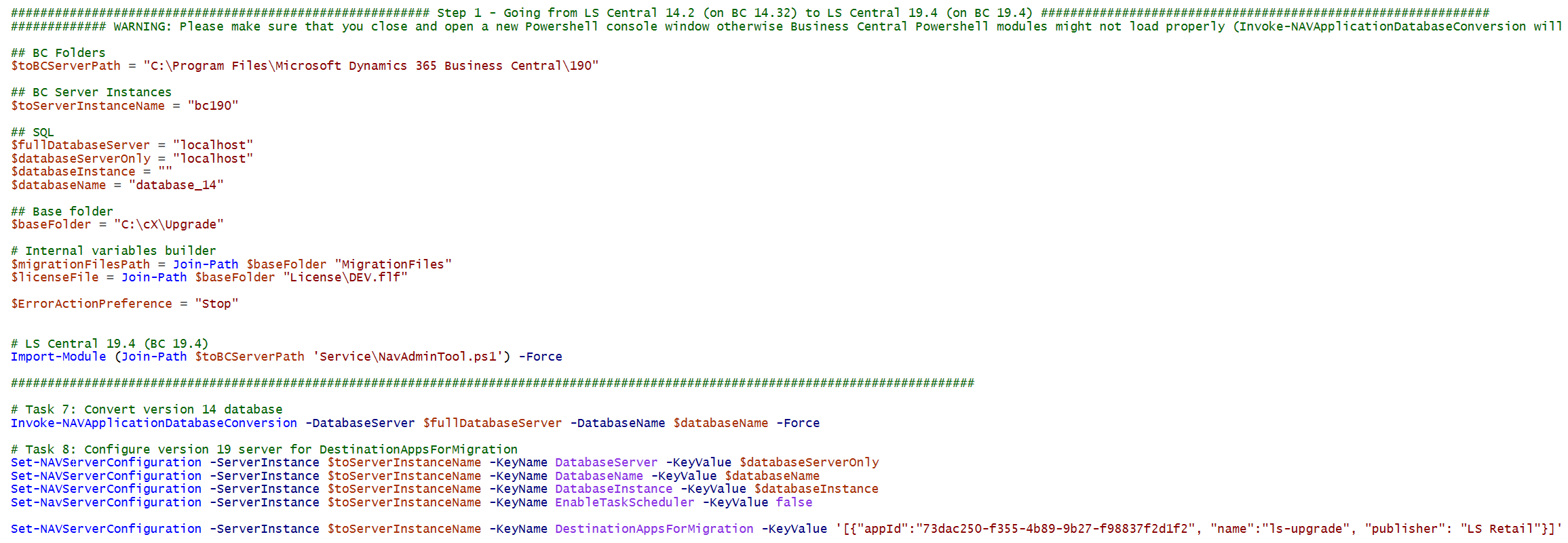 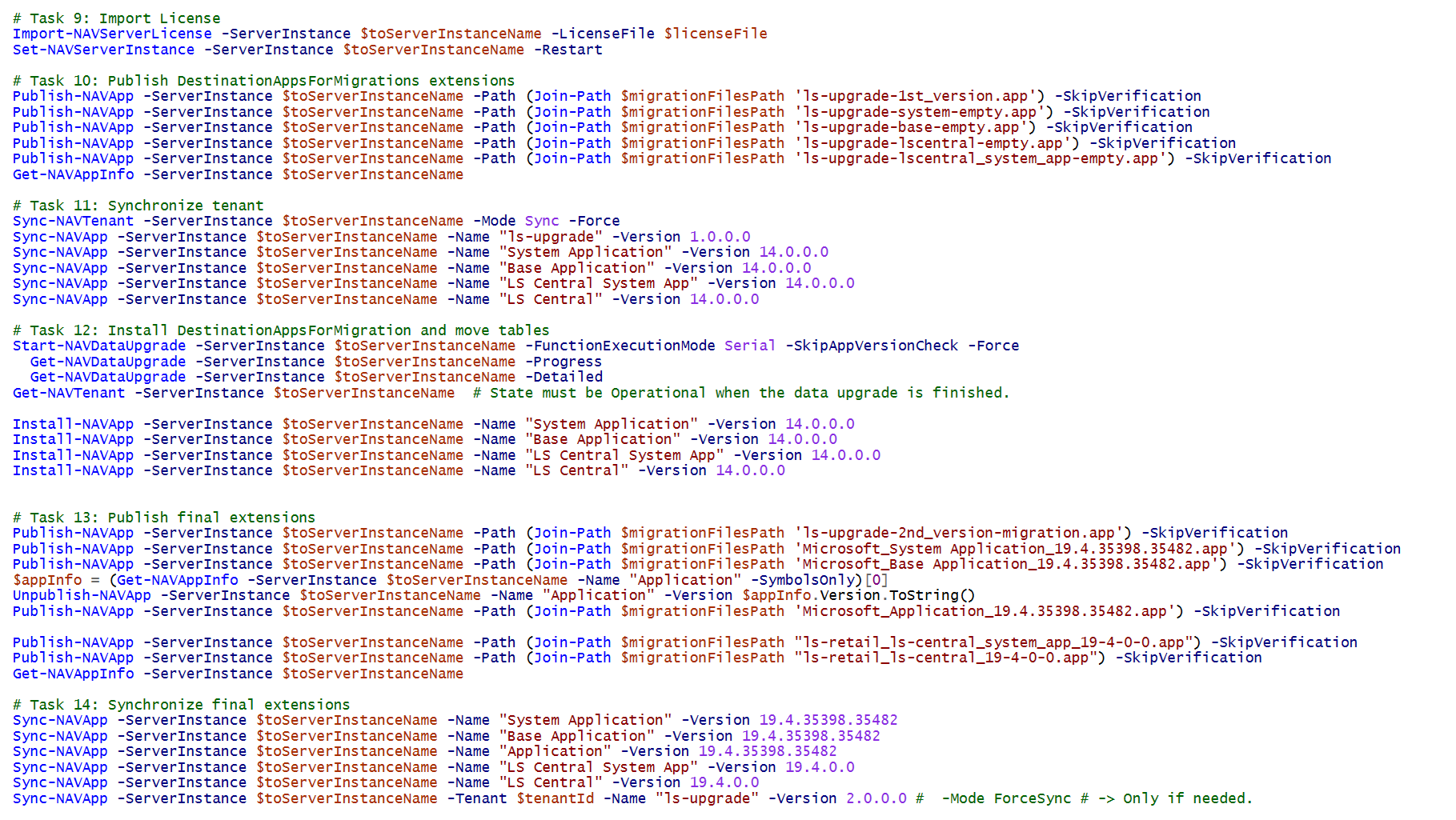 Migration Tools
New-UpgradeAppsStructure
Creates the migration extensions needed for the migration process, as suggested in Microsoft guidelines.
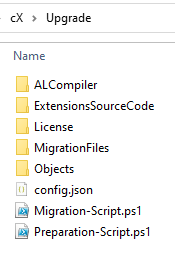 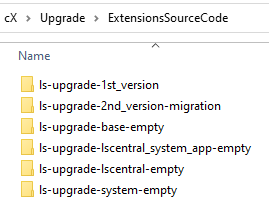 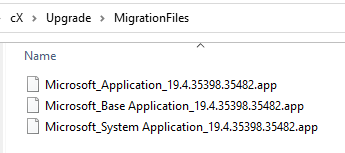 Migration Tools
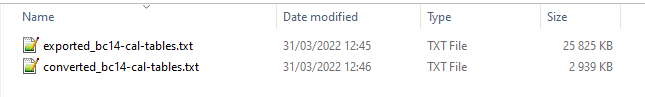 Convert-BC14CALObjectsToTableSchemaOnly

Applies to Business Central 14
Strips out all the code from tables, for an existing C/AL text file, while renaming the LS Central tables name
- Only properties and fields will be included
Converted file will be imported back in BC 14
Allows to easily rename all the LSC tables in BC 14 before moving forward
Before
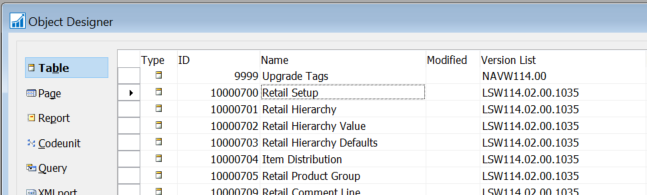 After importing the converted file
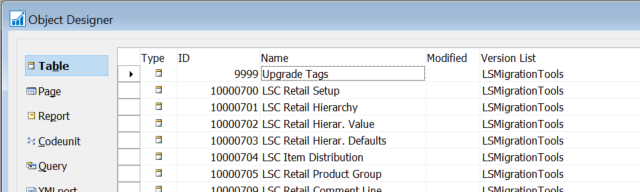 Migration Tools
Repair-CustomExtensionFrom174orEarlier
Will update references to LS Central objects in your custom extensions
Variables
Before
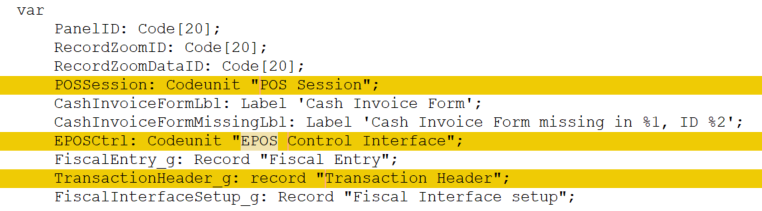 After
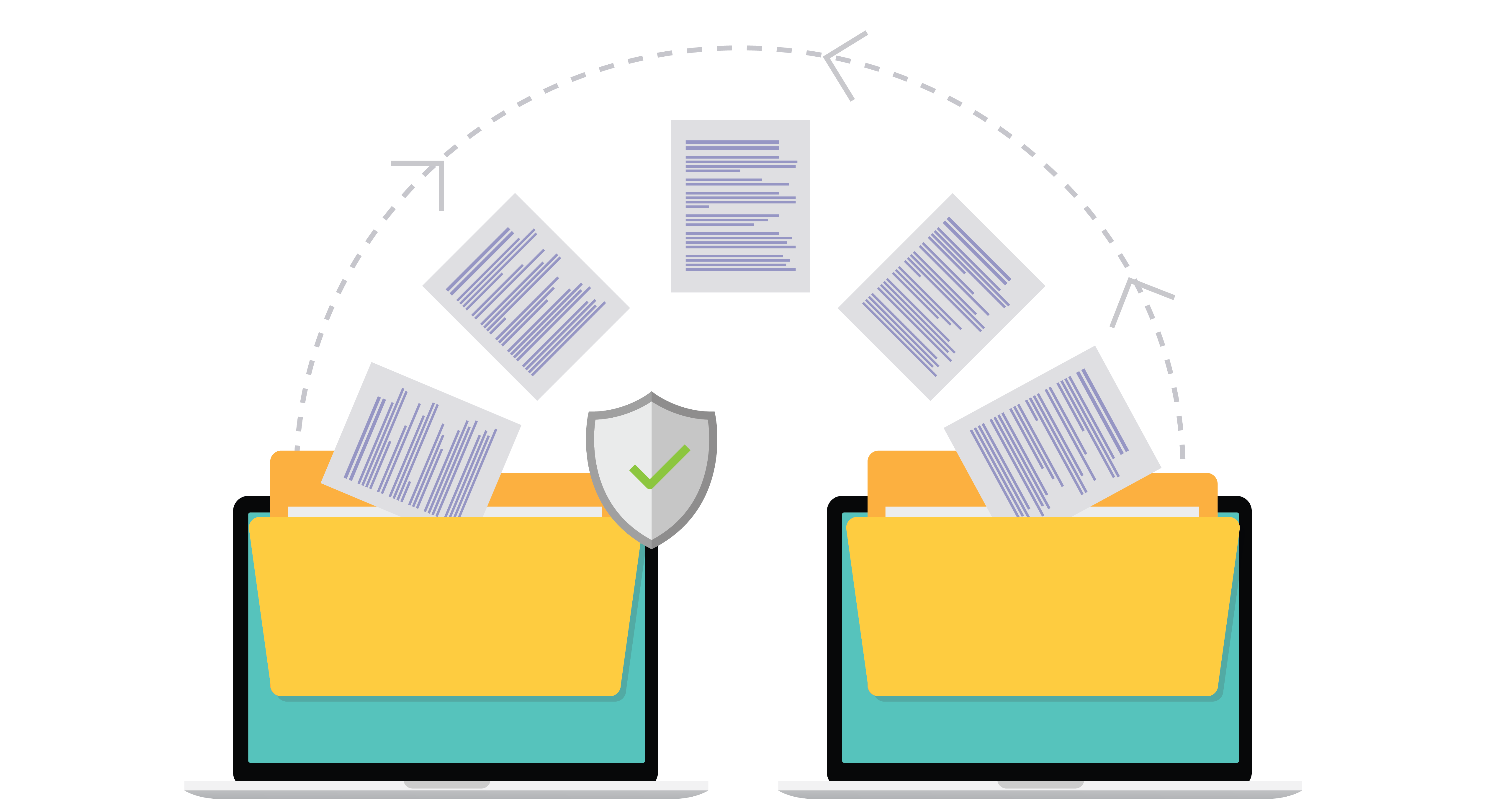 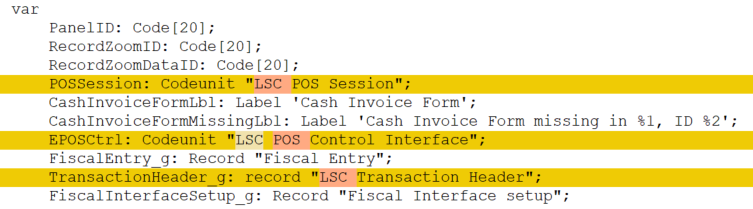 Migration Tools
Repair-CustomExtensionFrom174orEarlier
Will update references to LS Central objects in your custom extensions
Variables
Parameters
Before
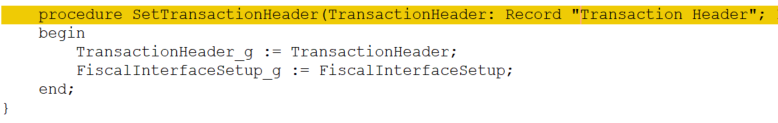 After
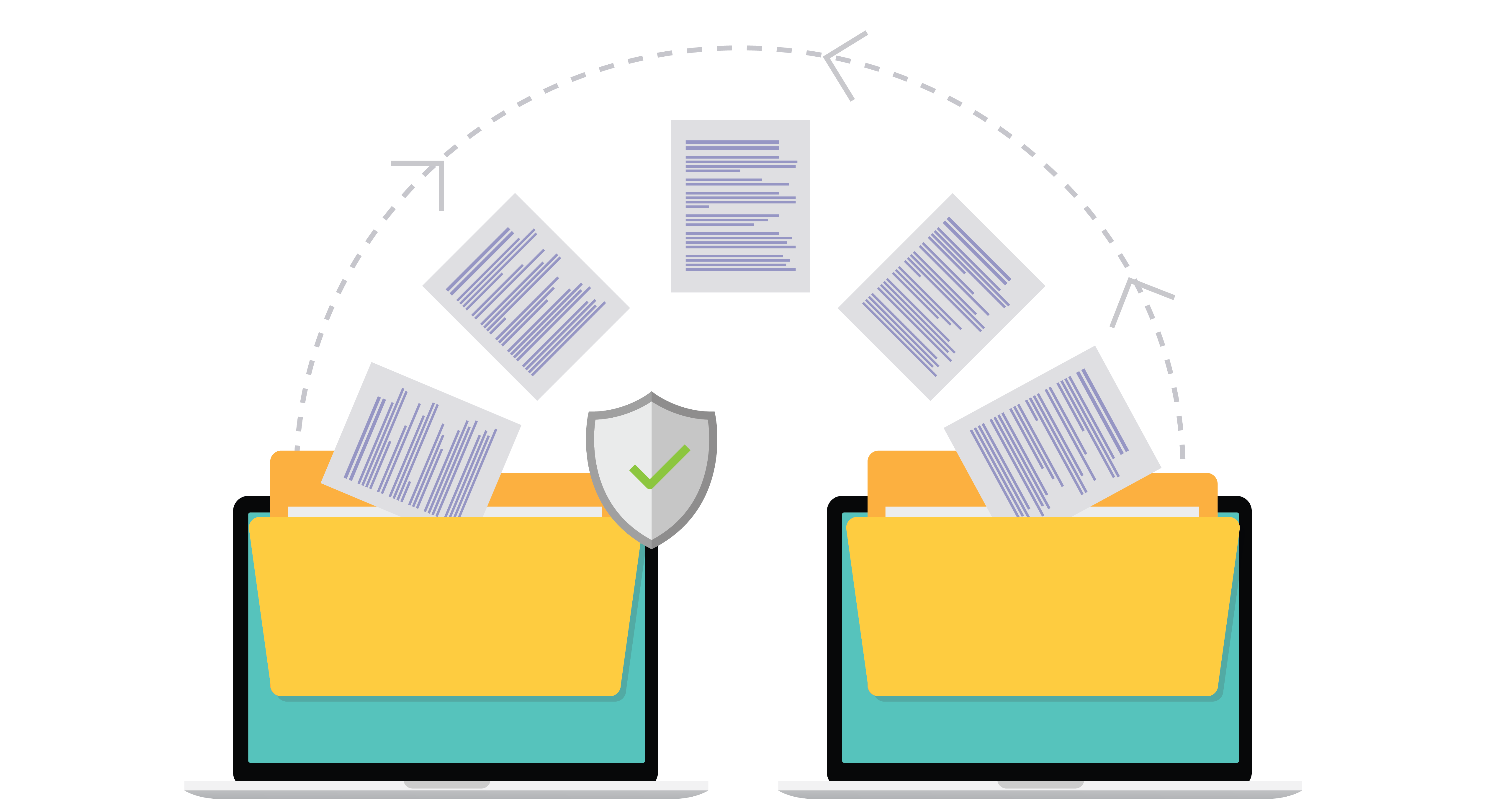 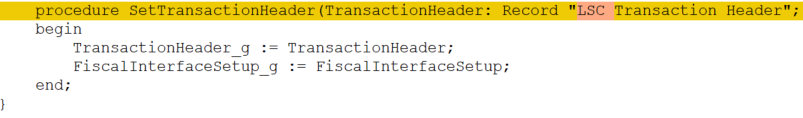 Migration Tools
Repair-CustomExtensionFrom174orEarlier
Will update references to LS Central objects in your custom extensions
Variables
Parameters
Tables, pages and other object extensions
Before
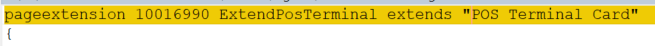 After
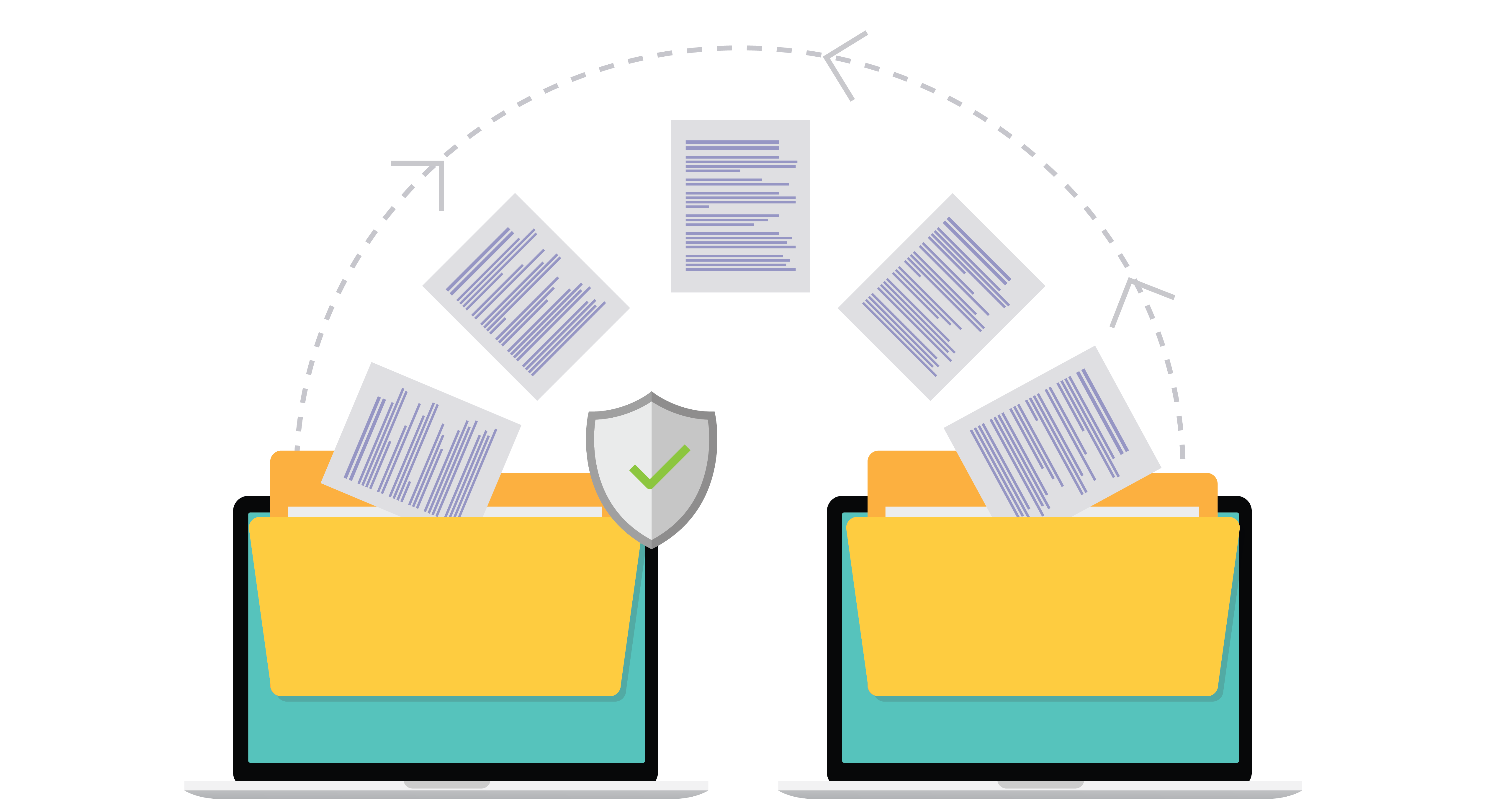 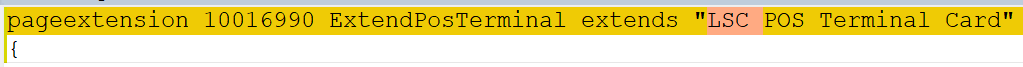 Migration Tools
Repair-CustomExtensionFrom174orEarlier
Will update references to LS Central objects in your custom extensions
Variables
Parameters
Tables, pages and other object extensions
Other properties
Before
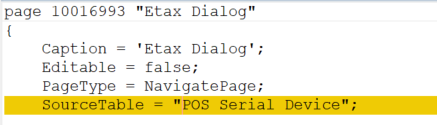 After
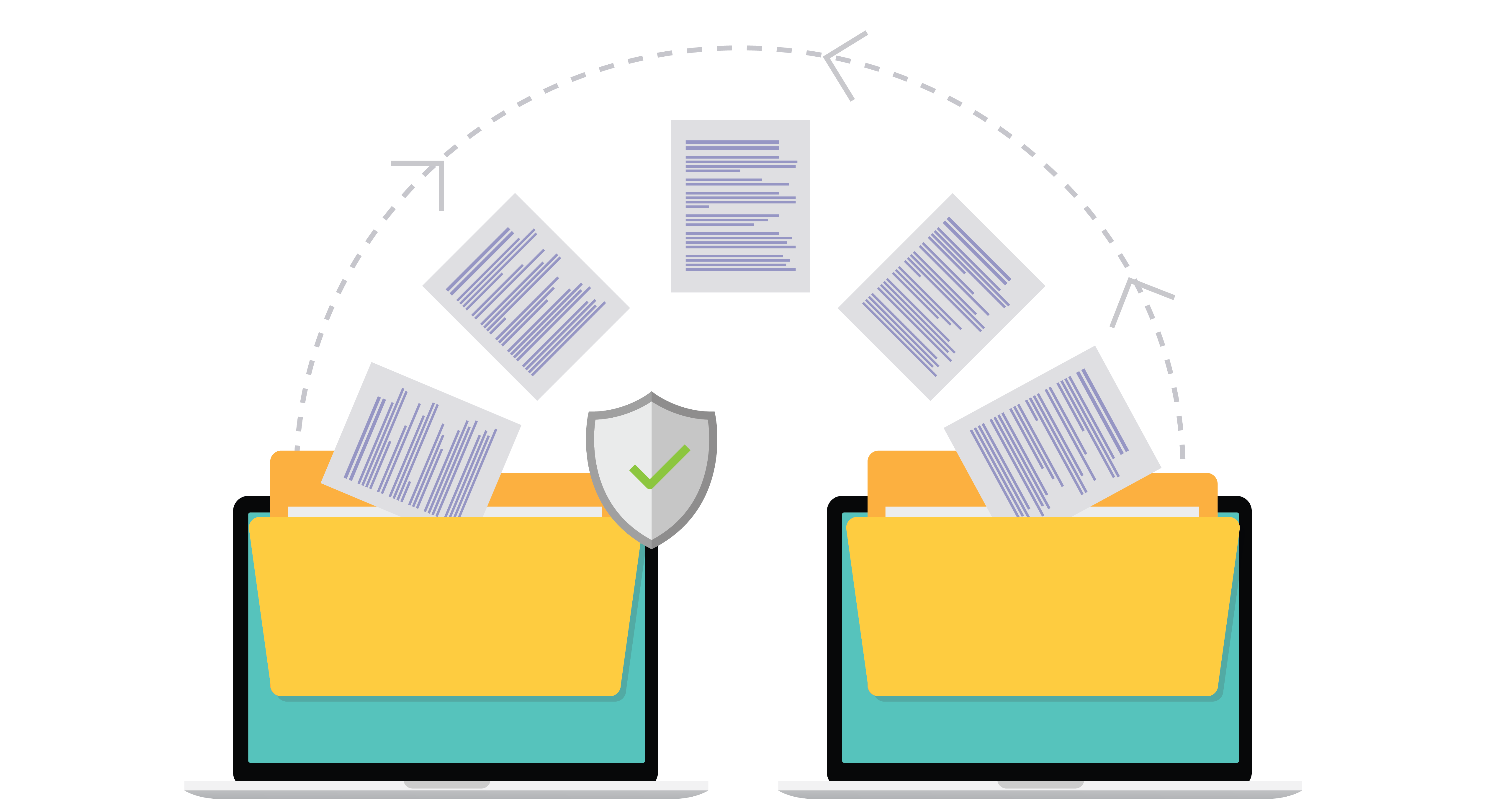 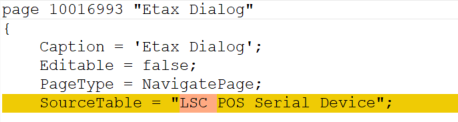 Other tools available
Documentation
LS Central SaaS Implementation Guide
Microsoft Documentation
Cloud Migration group in D365 BC Development Yammer
LS Central SaaS Implementation Guide
LS Central SaaS (lsretail.com)
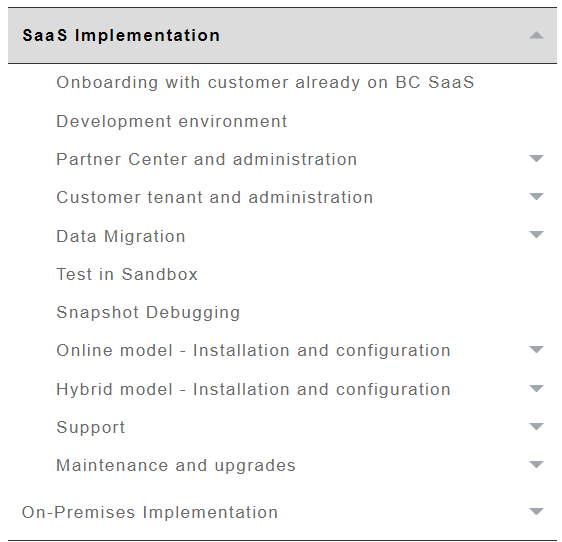 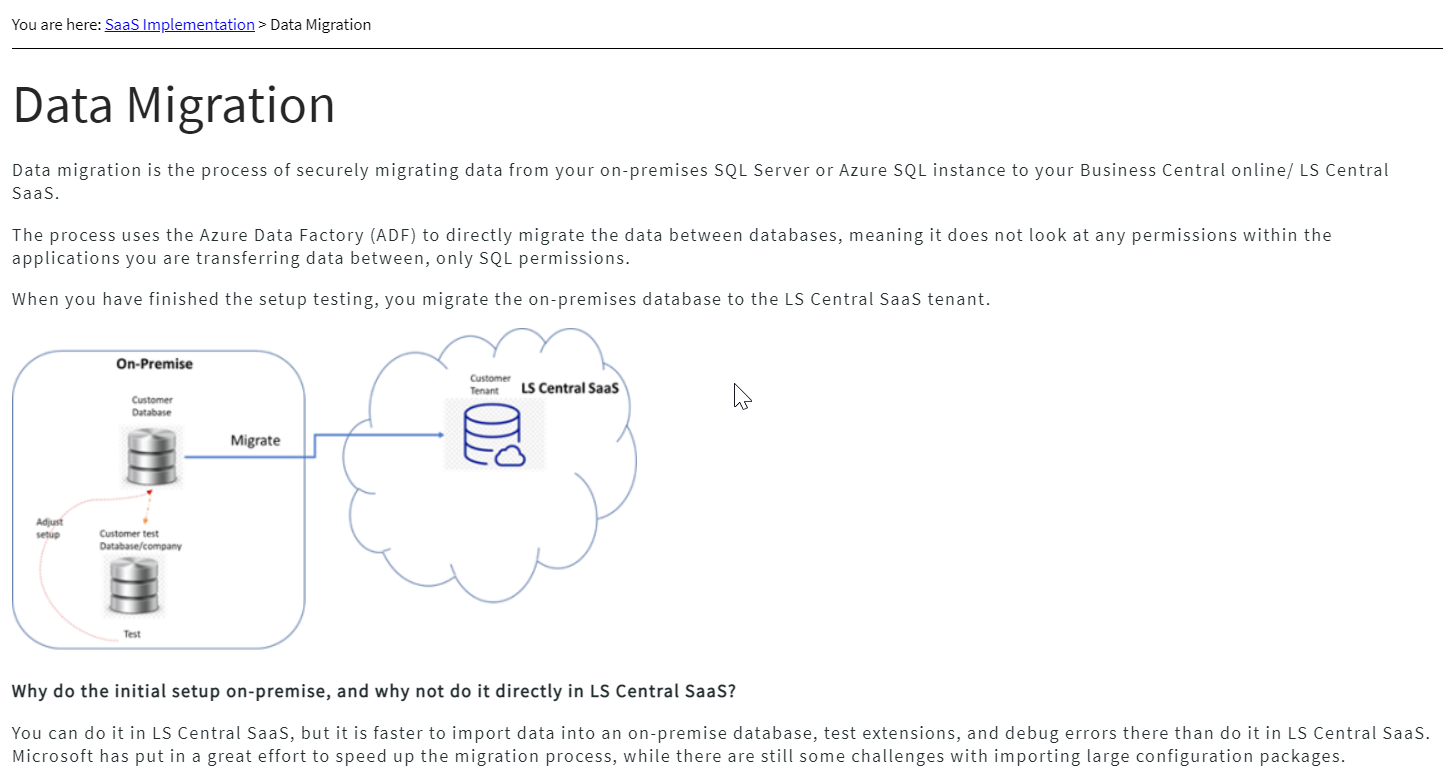 Microsoft Documentation
Upgrading to Microsoft Dynamics 365 Business Central - Business Central | Microsoft Learn
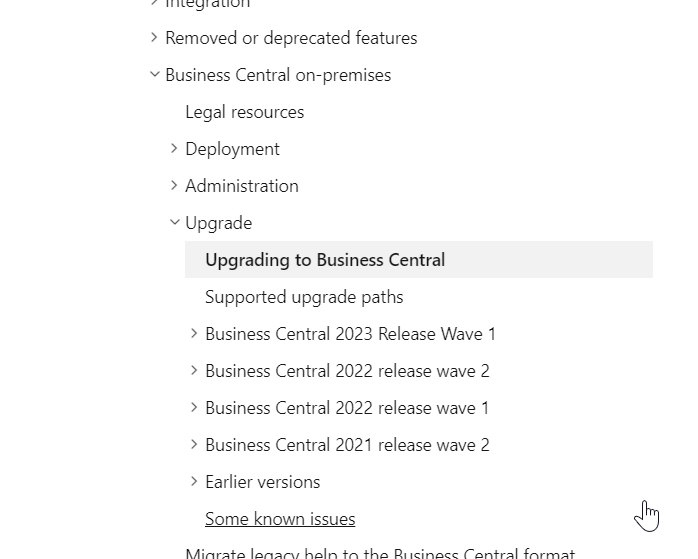 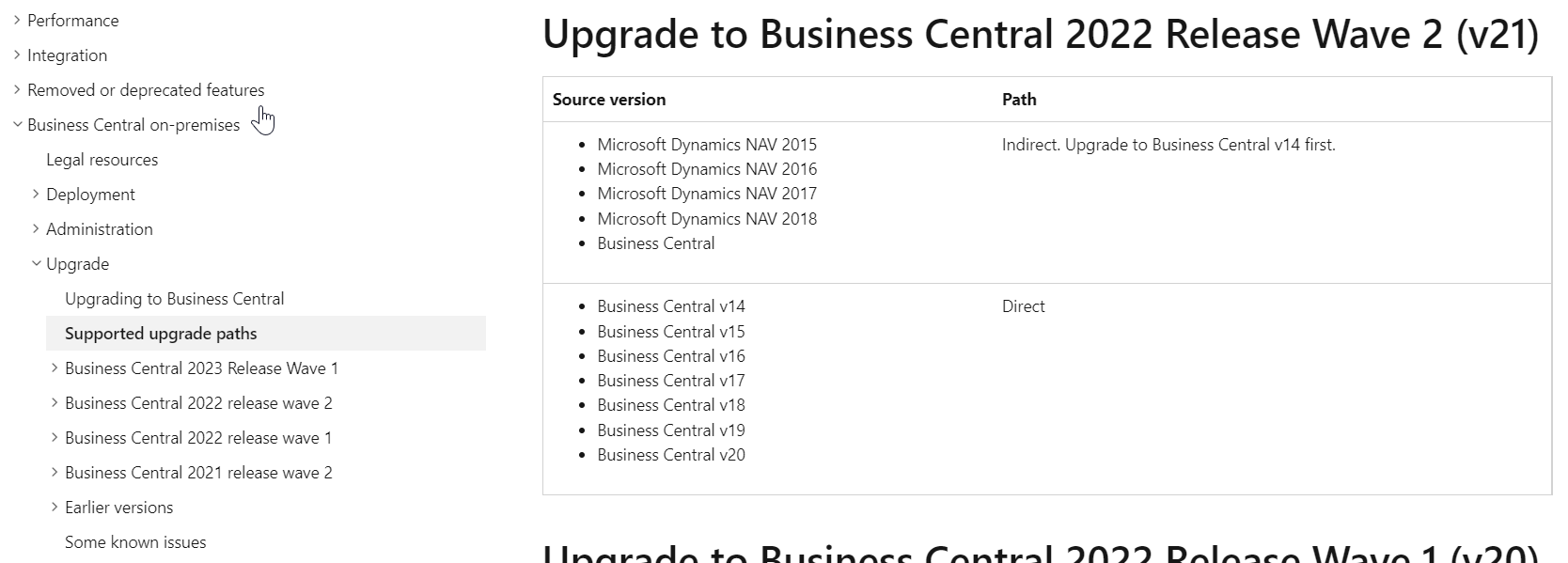 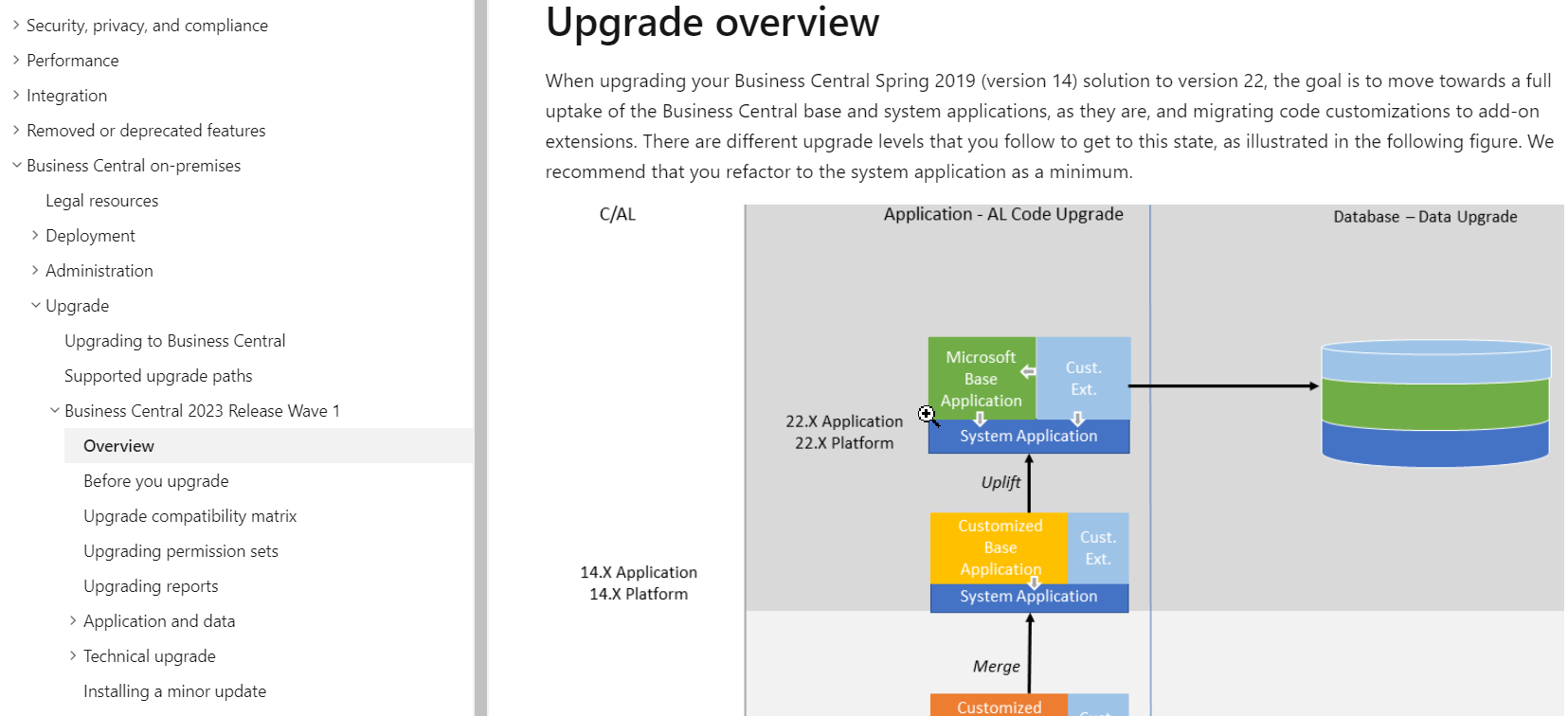 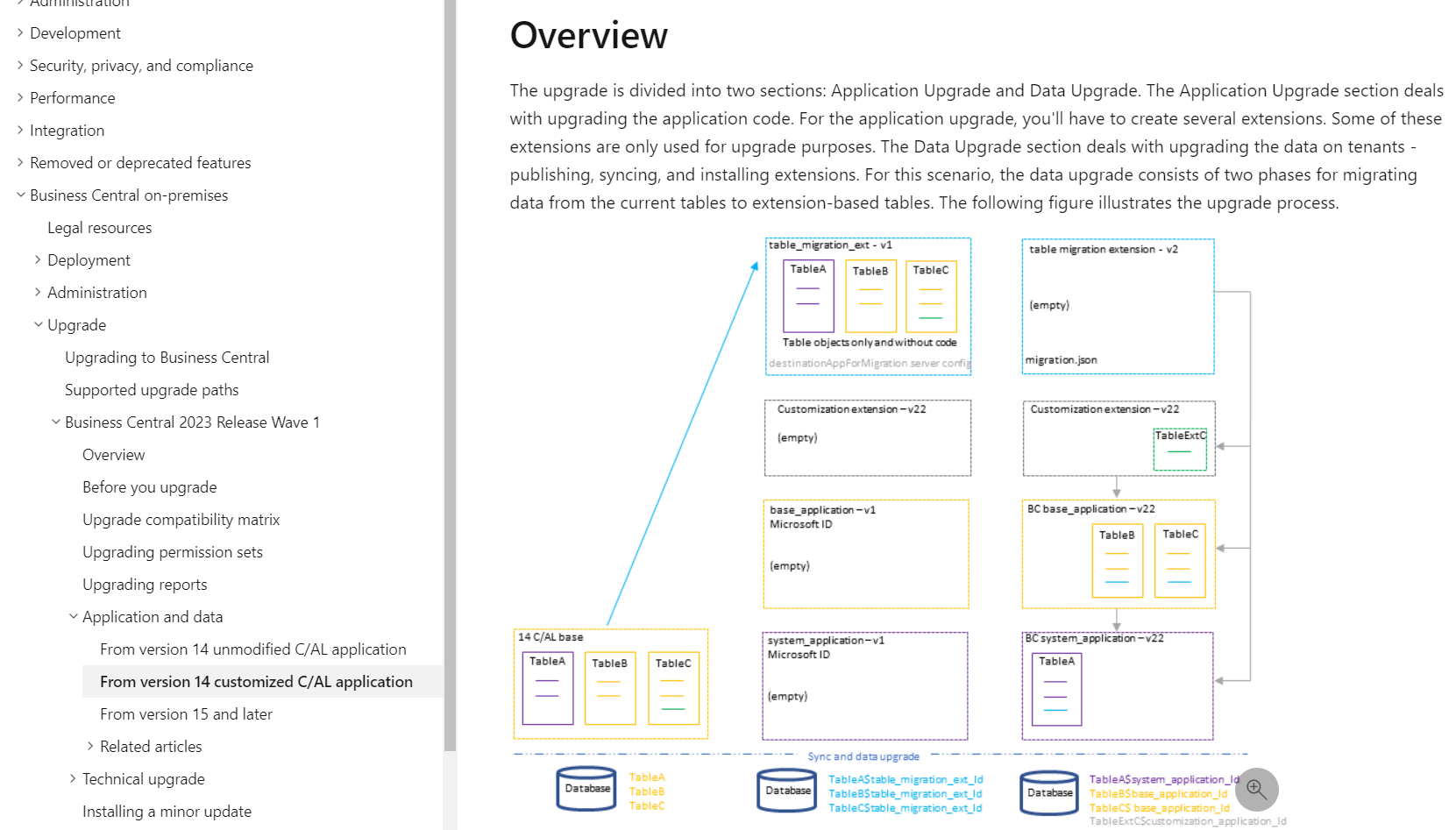 Cloud Migration group in D365 BC Development Yammer
Yammer : Cloud Migration
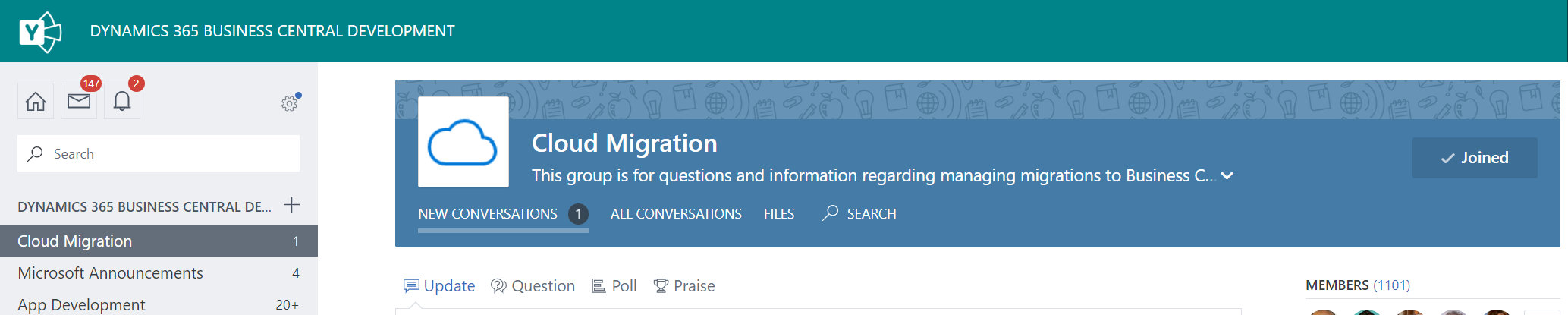 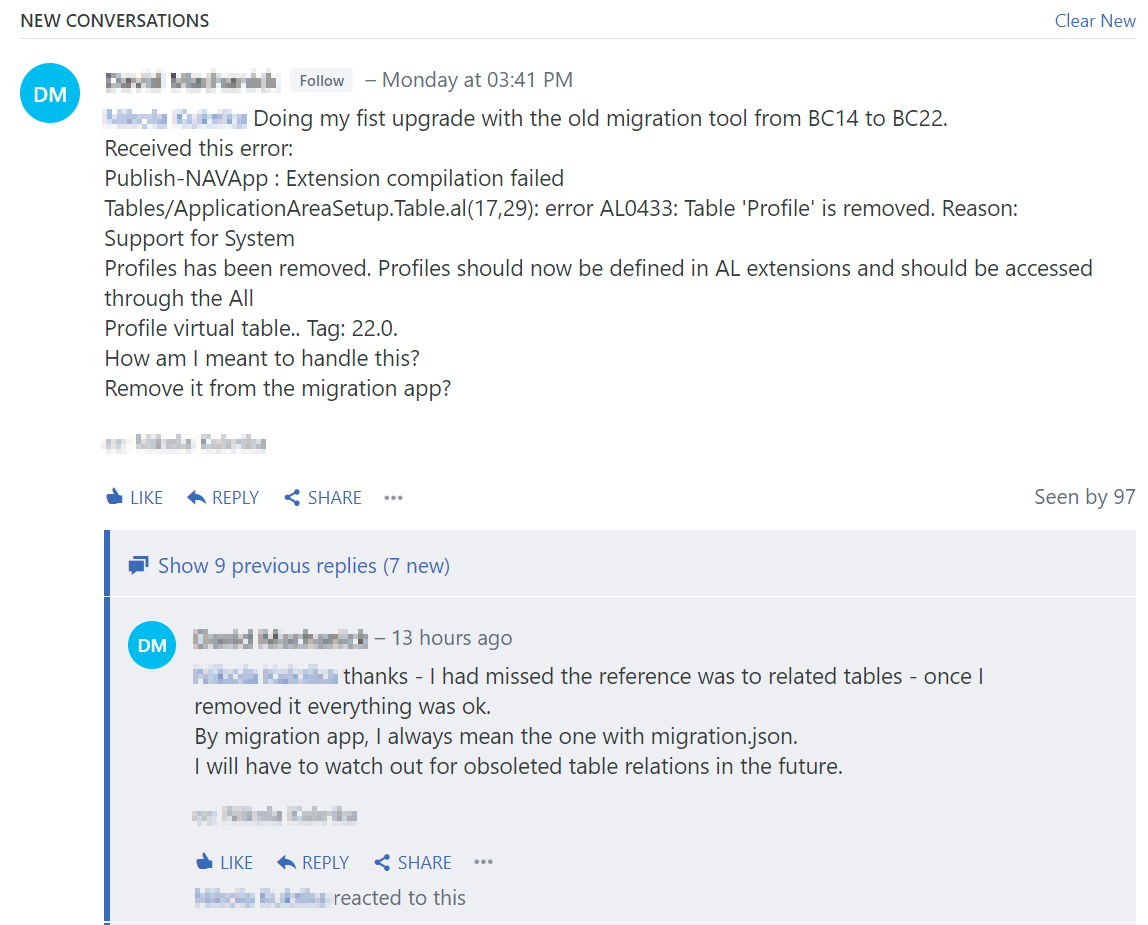 Thank you